Writing an Effective
Fall 2013 Workshop #4
Today’s Objectives
Review Category 1: Student Success and Achievement
Category 2: Faculty Development and Curriculum
Category 3: Institutional Support
Taskstream
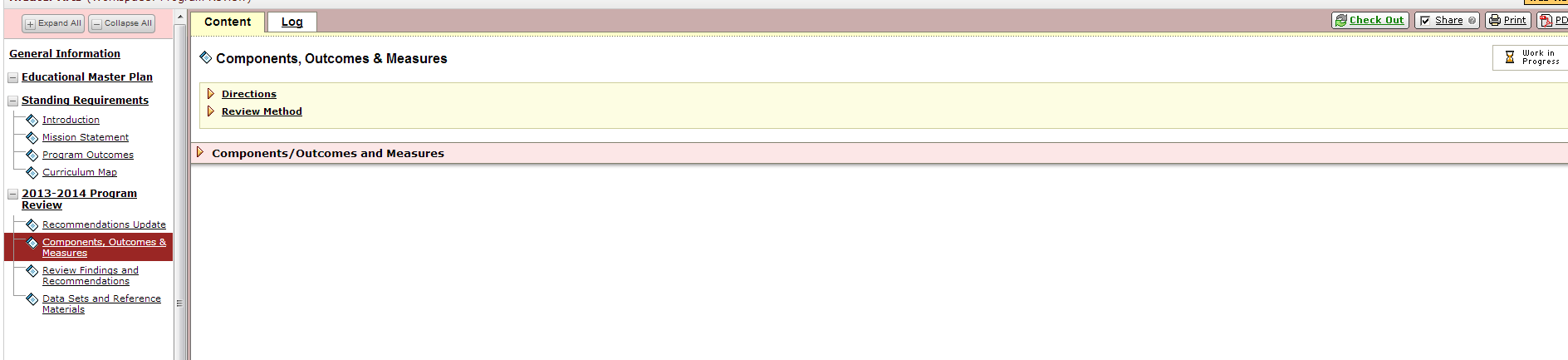 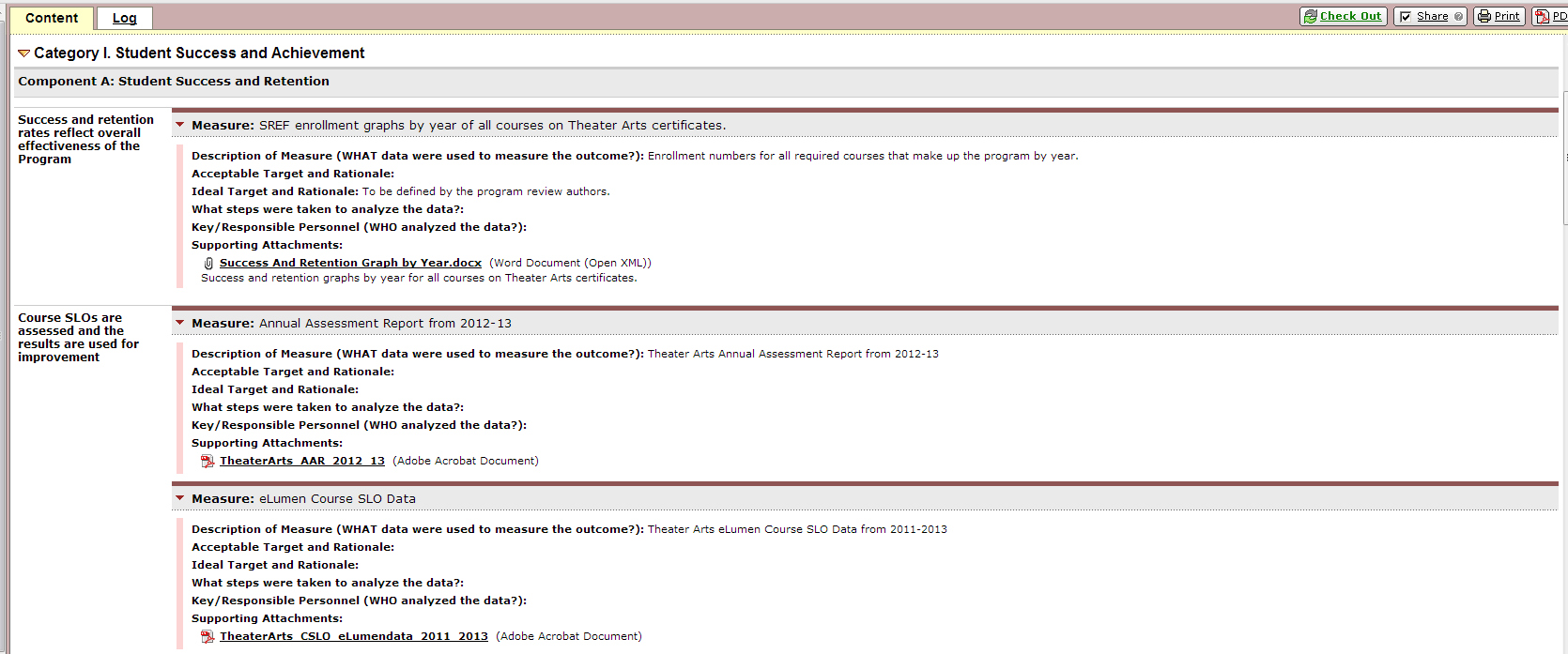 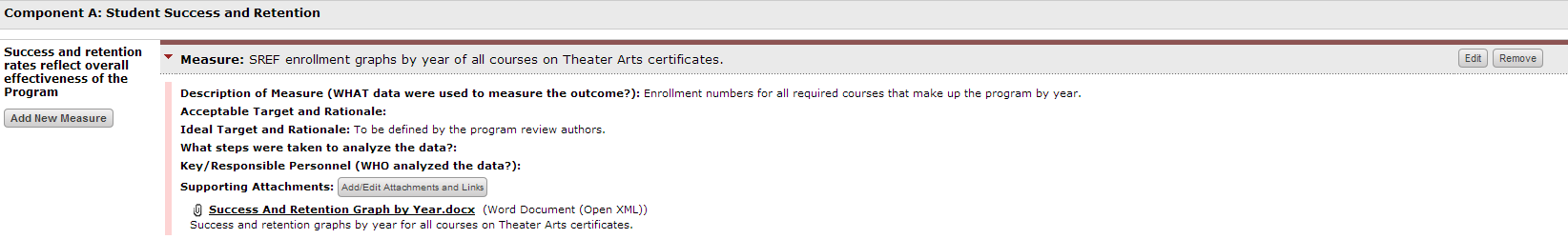 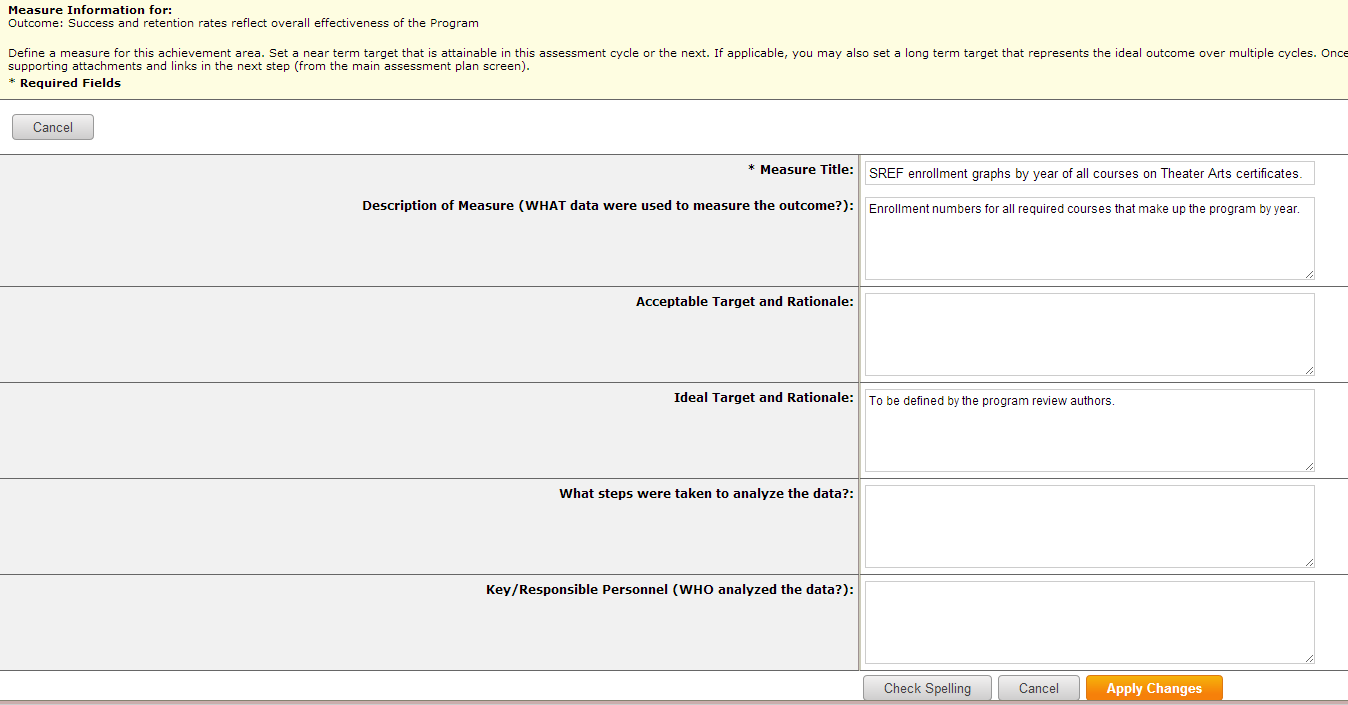 Evaluation Categories
CTE, GE, Academic, All areas
CTE, GE, Academic, All areas
To Do
1. Complete Your Program Review
	a. Use Taskstream
		OR
	b. Use the Word doc
2. Program Reviews for Seminar participants due no later than January 30. 
3. Need more help?
	One on one appointment      	with Stephanie
	X3214, slhood@Pasadena.edu
4. Taskstream ?’s: 
Crystal Kollross